人教精通版三年级下册
Unit4 Do you like candy?
WWW.PPT818.COM
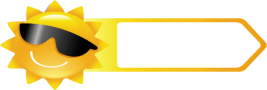 Warm-up
Let’s sing
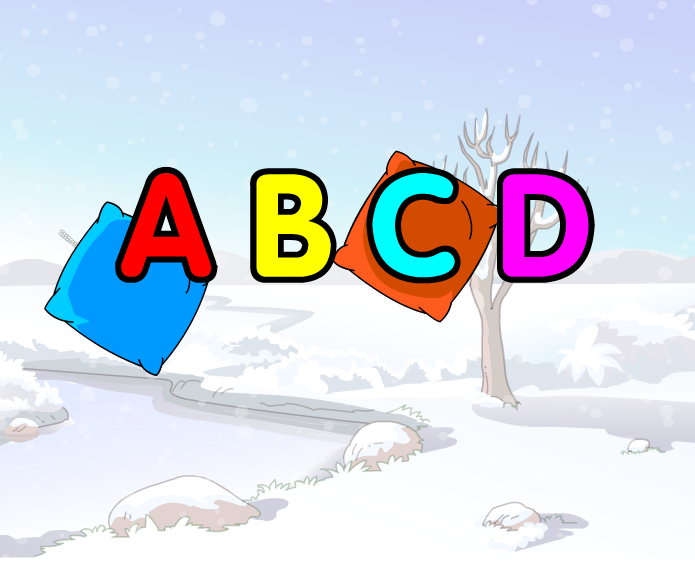 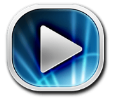 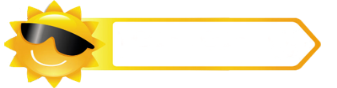 Presentation
Let’s learn
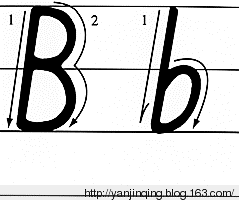 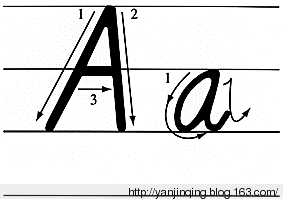 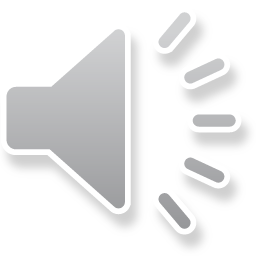 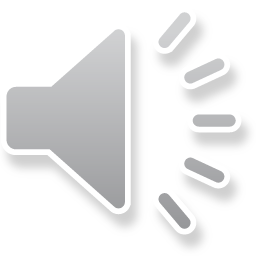 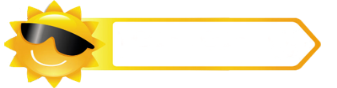 Presentation
Discussion
我们学过的哪些单词含有字母a或b呢？
class    grade    bag    book   father    brother ……
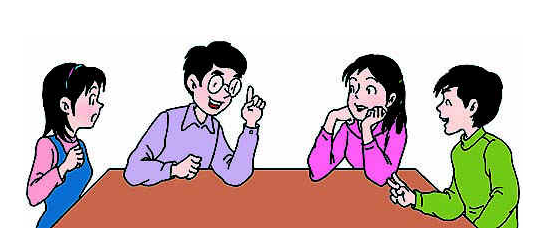 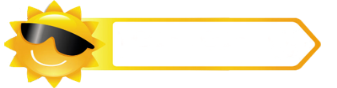 Presentation
Let’s learn
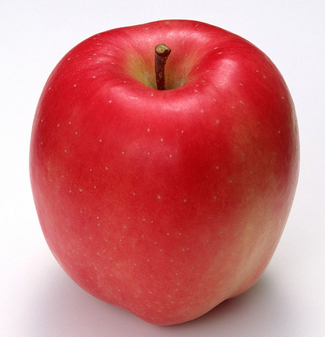 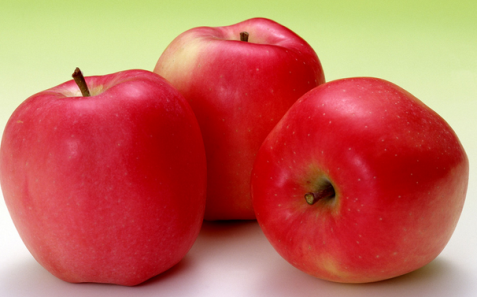 apple
apples
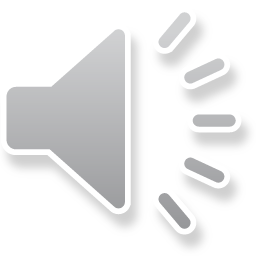 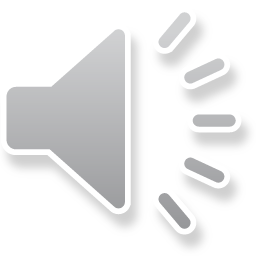 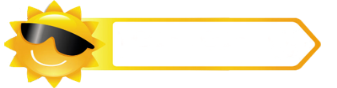 Presentation
Let’s learn
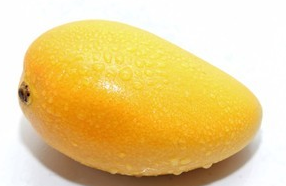 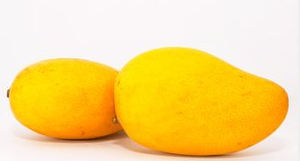 mango
mangoes
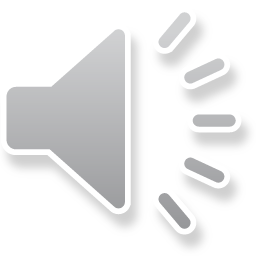 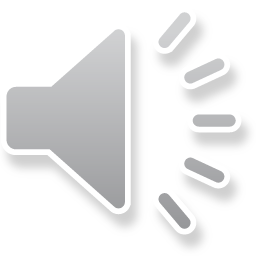 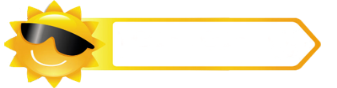 Presentation
Let’s learn
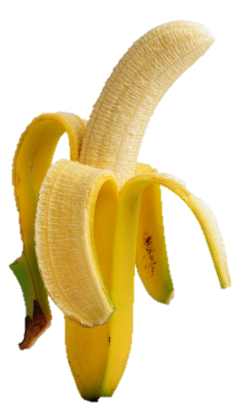 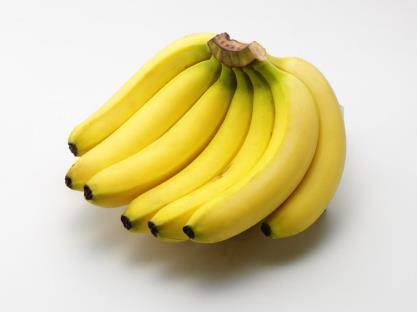 banana
bananas
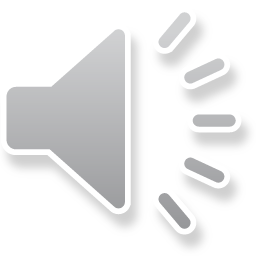 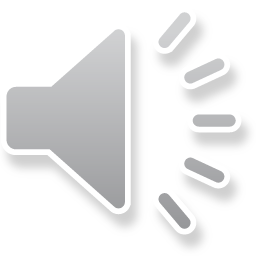 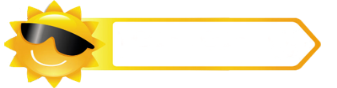 Presentation
Let’s learn
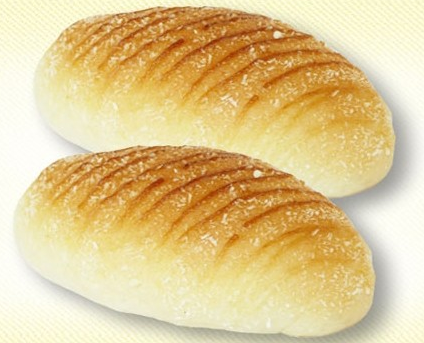 bread
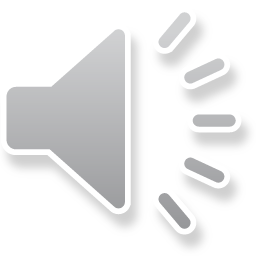 不可数名词，单复数同形。
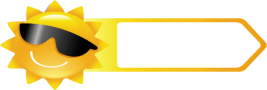 Practice
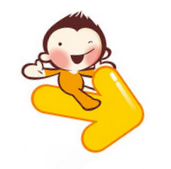 大小声
Game1
apple        mango   banana      bread
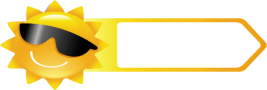 Practice
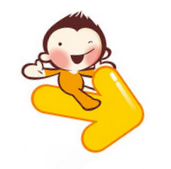 What’s missing?
Game2
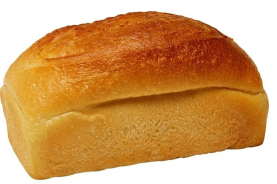 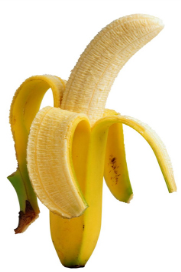 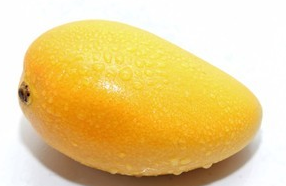 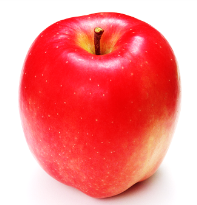 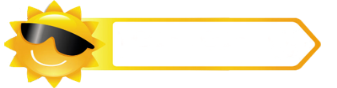 Presentation
Let’s learn
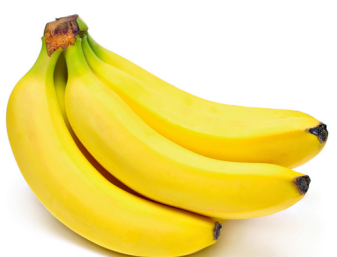 A: I like bananas, what about you?
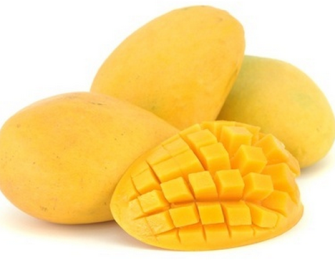 B: I don’t like bananas, I like mangos.
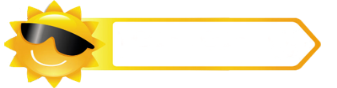 Presentation
Let’s learn
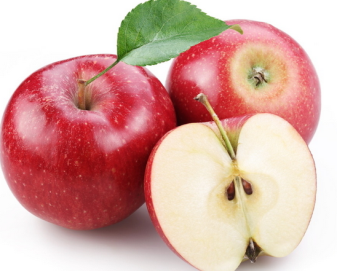 A: I like apples, what about you?
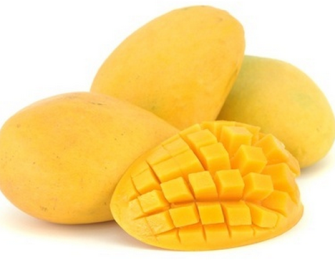 B: I don’t like apples, I like mangoes.
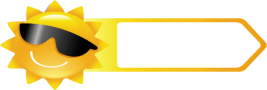 Practice
Let’s do
补全下列单词
a
_pple
a
b
b_n_na
_re_d
a
a
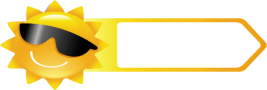 Practice
看图对话
A: I like apple,  
    ____________?
B: I don’t like ____,  
    ____________.
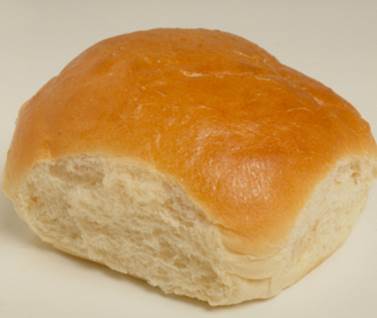 What about you
apple 
  I like bread
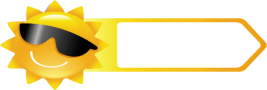 Practice
看图对话
A: I like banana,  
    ____________?
B: I don’t like _____,  
    ___________.
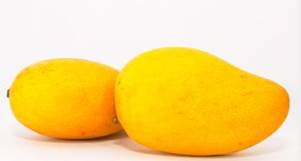 banana 
I like mangoes
What about you
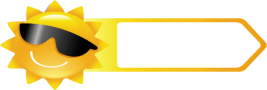 Practice
Let’s play
Show me the big letter “A”.
Show me the word “bread”.
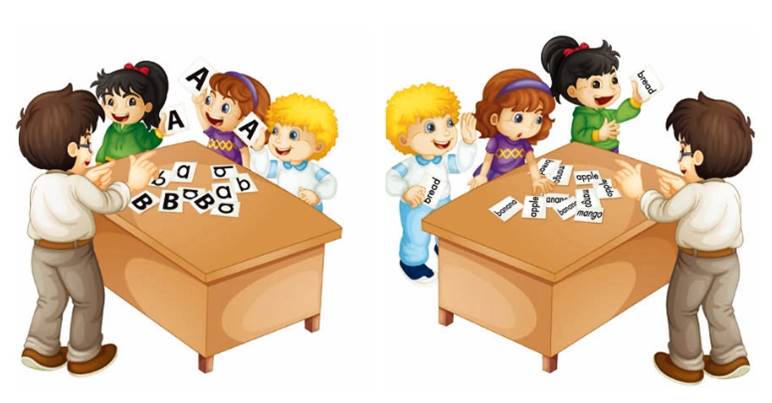 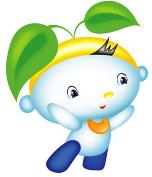 Summary
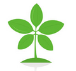 本课学到的重点单词：
apple   mango   banana   bread
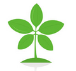 本课学到的重点句型：
What about you?
I like … / I don’t like …
Homework
1.跟读课文Just talk部分的录音，注意语音、语调。
2.用英语告诉你的朋友或家长你喜欢什么。
3.预习本单元Lesson 20的内容。
Close